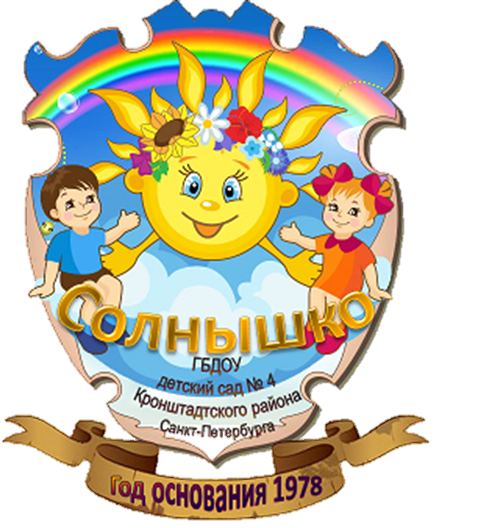 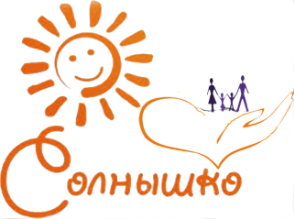 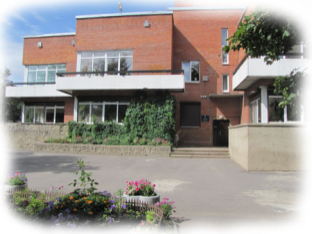 Ежегодно 1 октября страна отмечает Международный день пожилых людей.
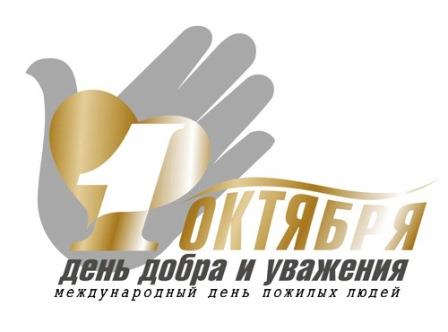 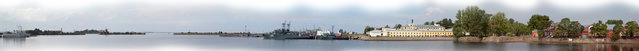 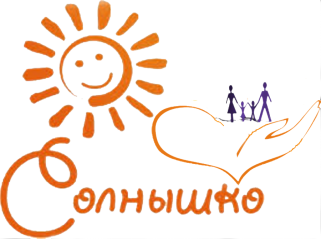 Детки группы «Искорки» 
подготовили маленькие 
подарки для бабушек и 
дедушек, которые посещают
«Комплексный центр 
социального обслуживания
населения
Кронштадтского района».
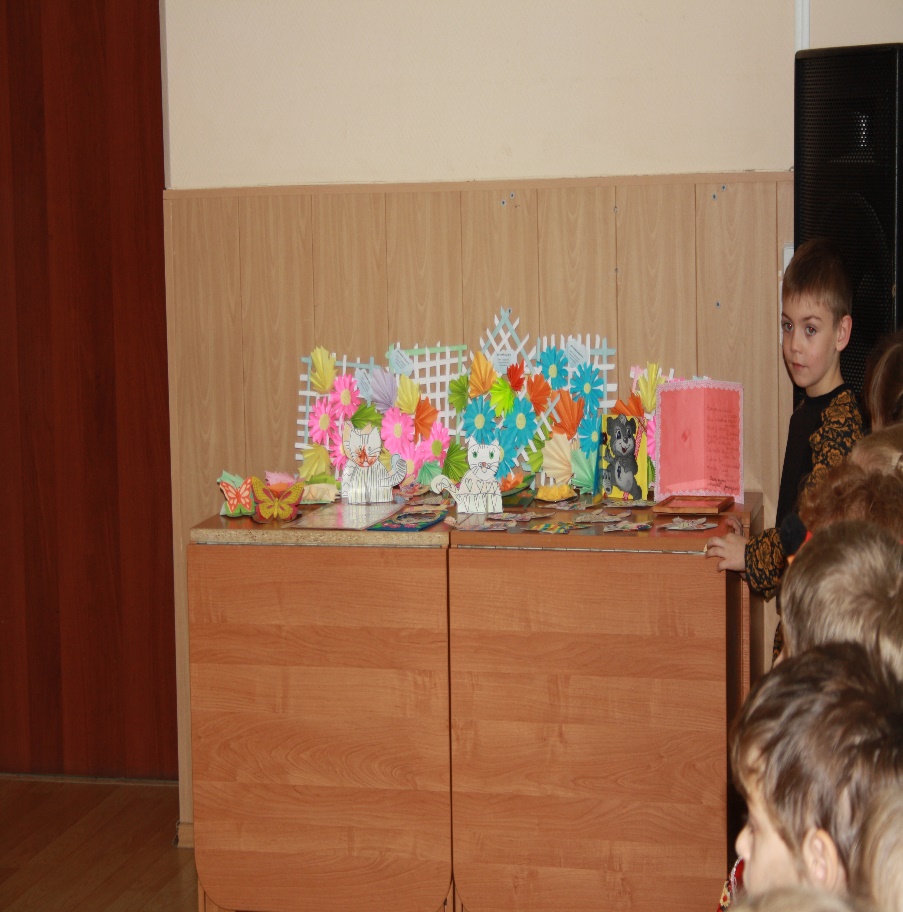 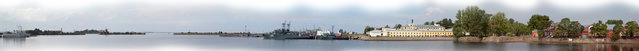 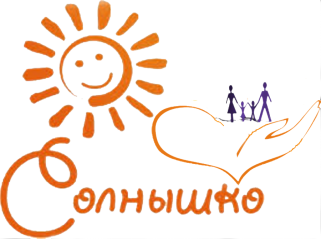 Ярослав, Даня, Лиза и Настя приняли участие в концерте, посвящённому 
Дню пожилого человека, вместе с детьми группы «Почемучки»
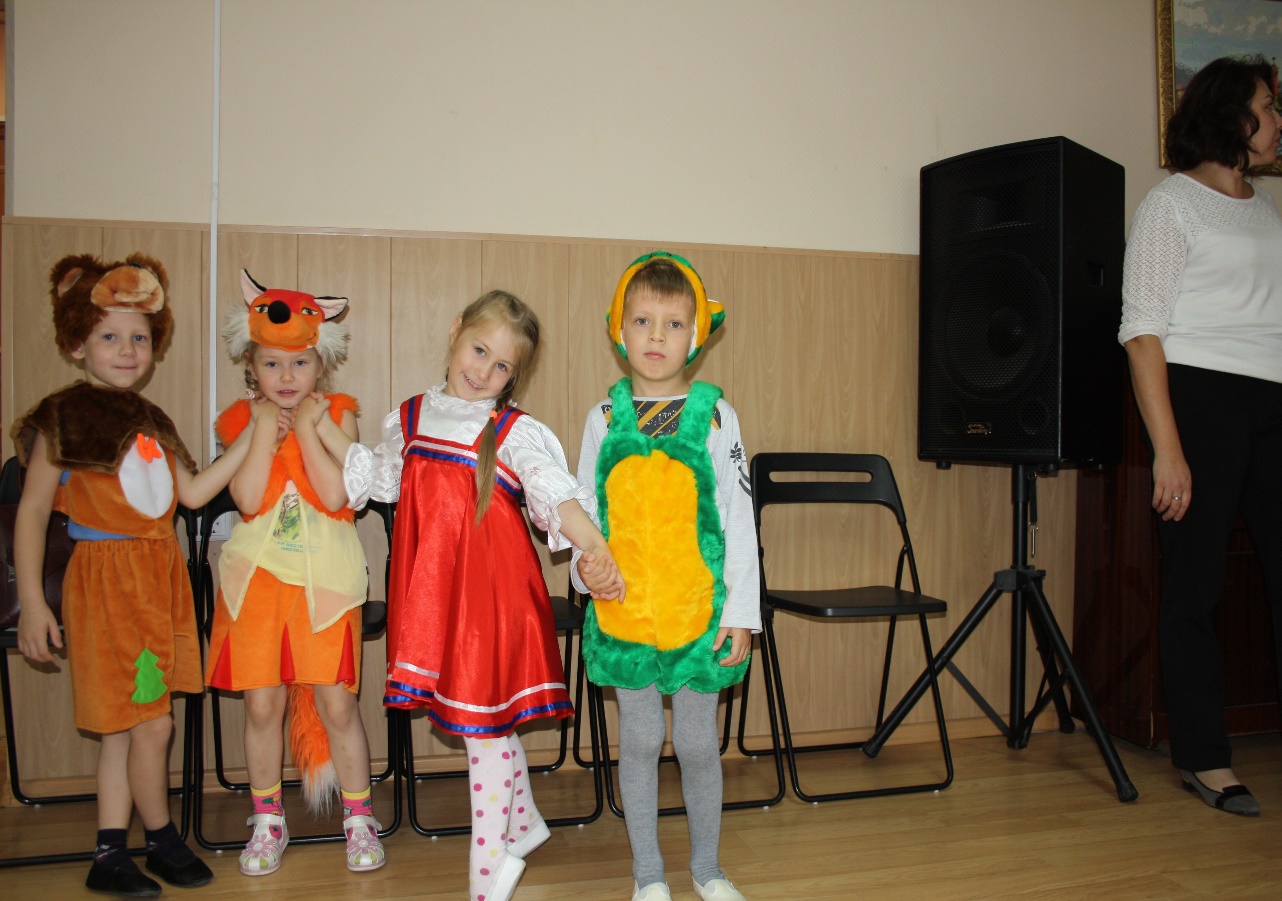 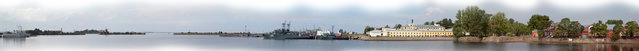 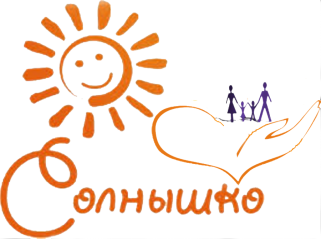 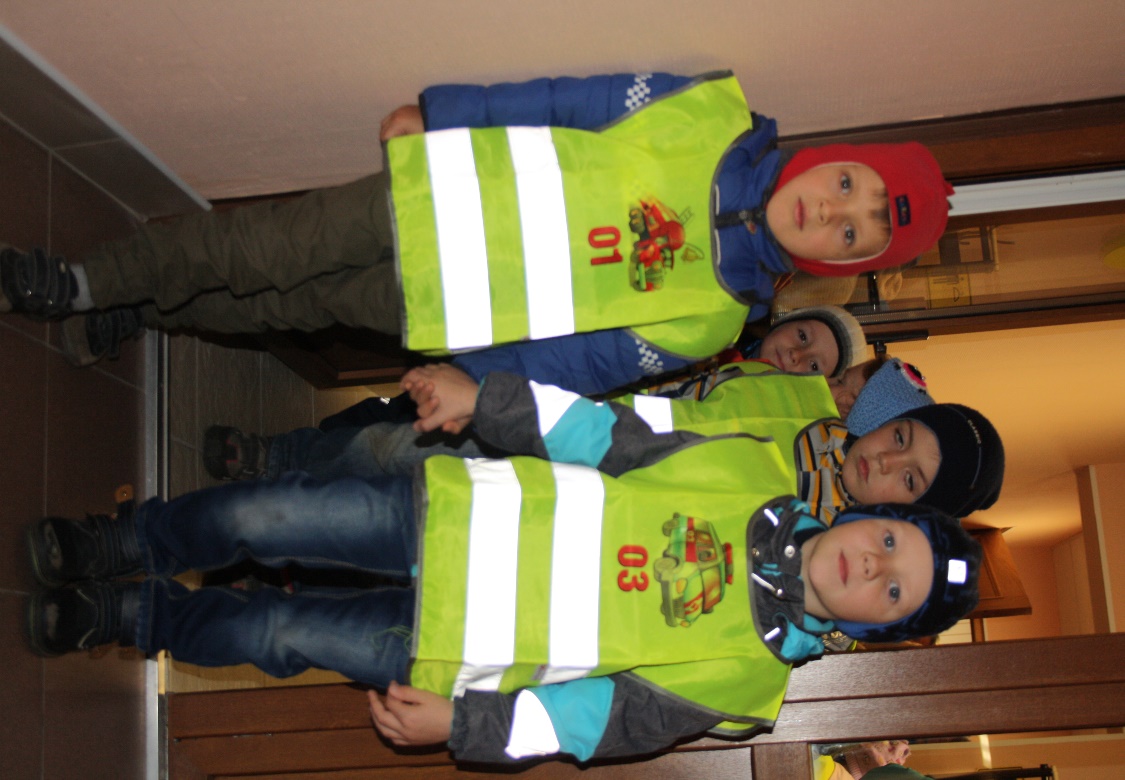 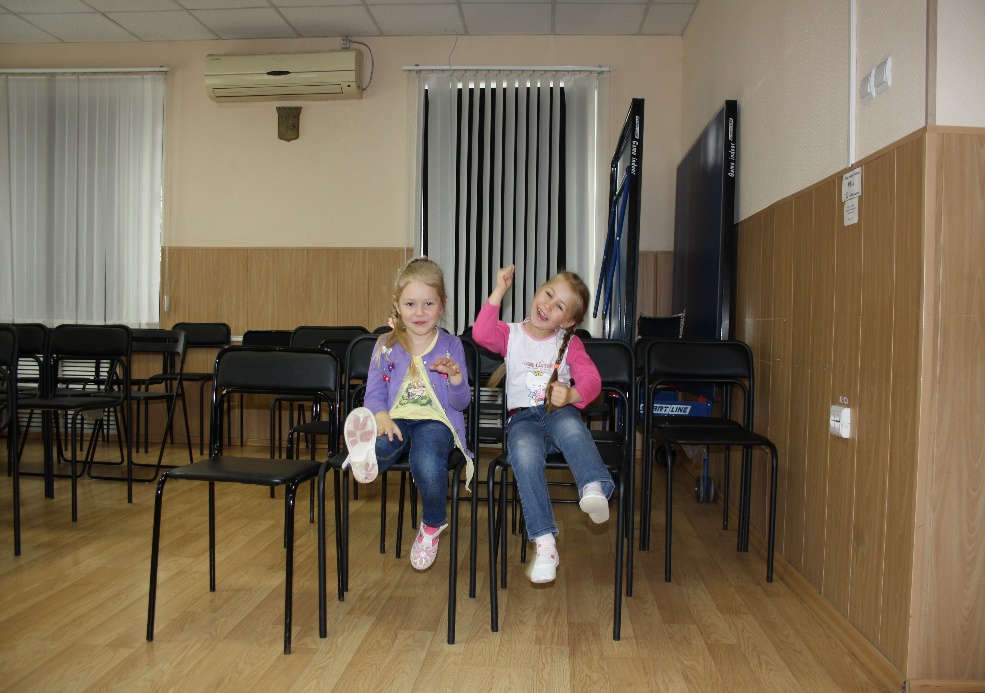 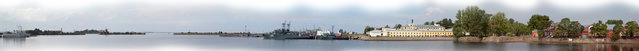 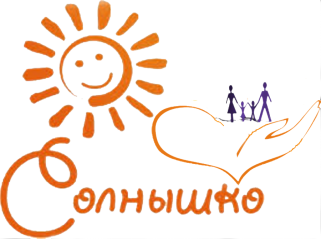 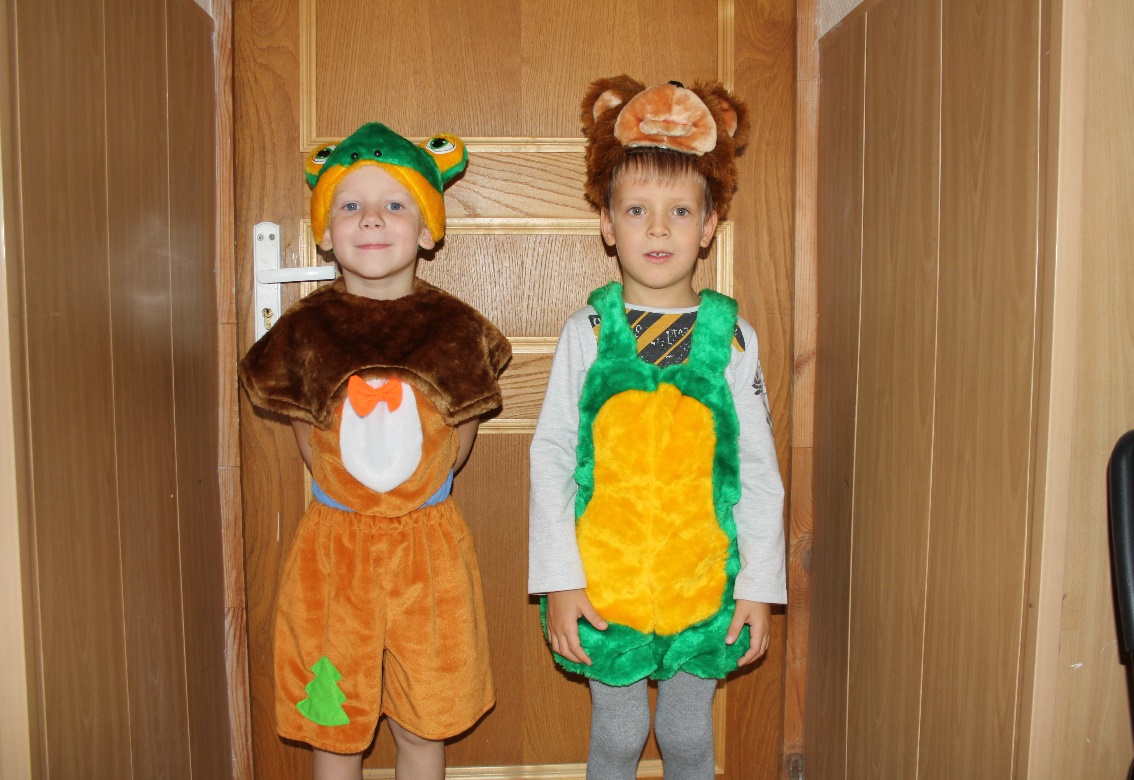 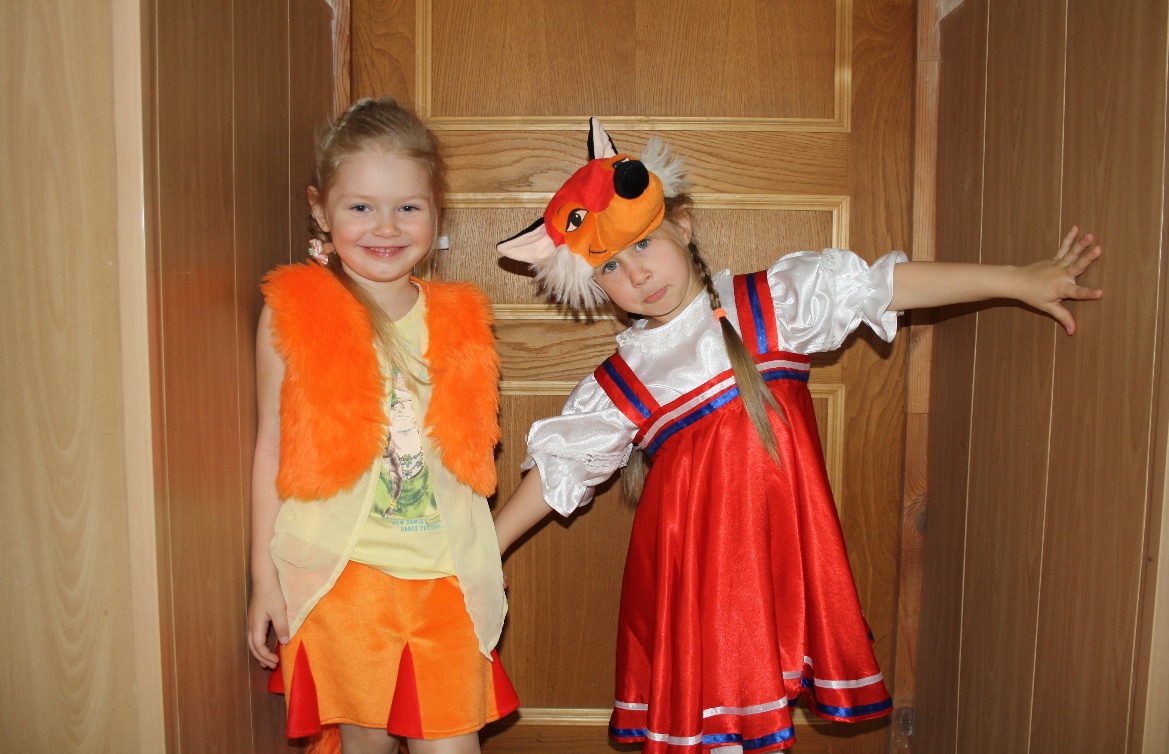 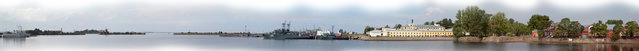 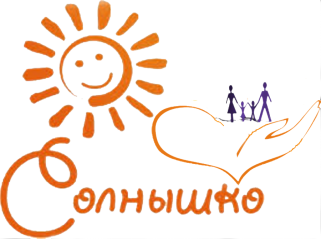 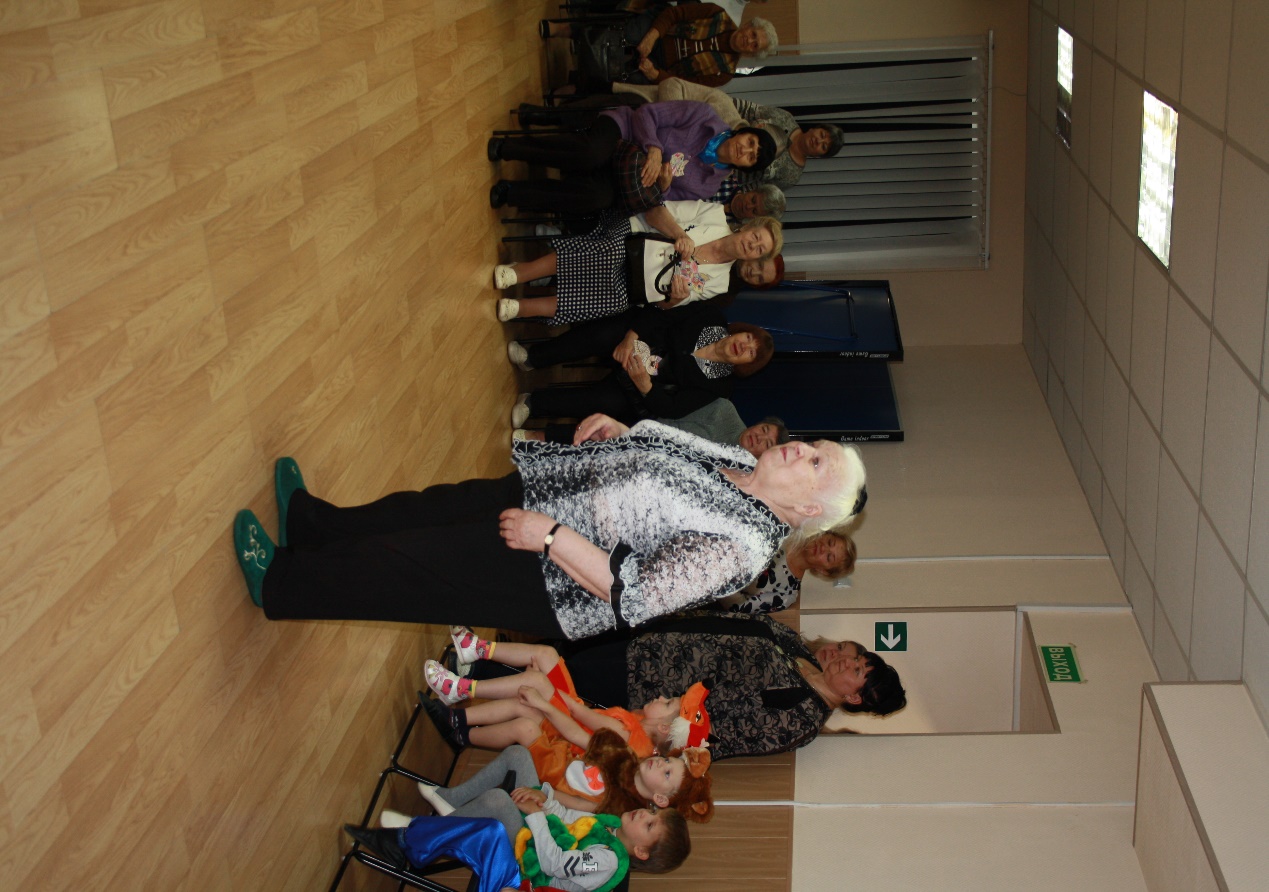 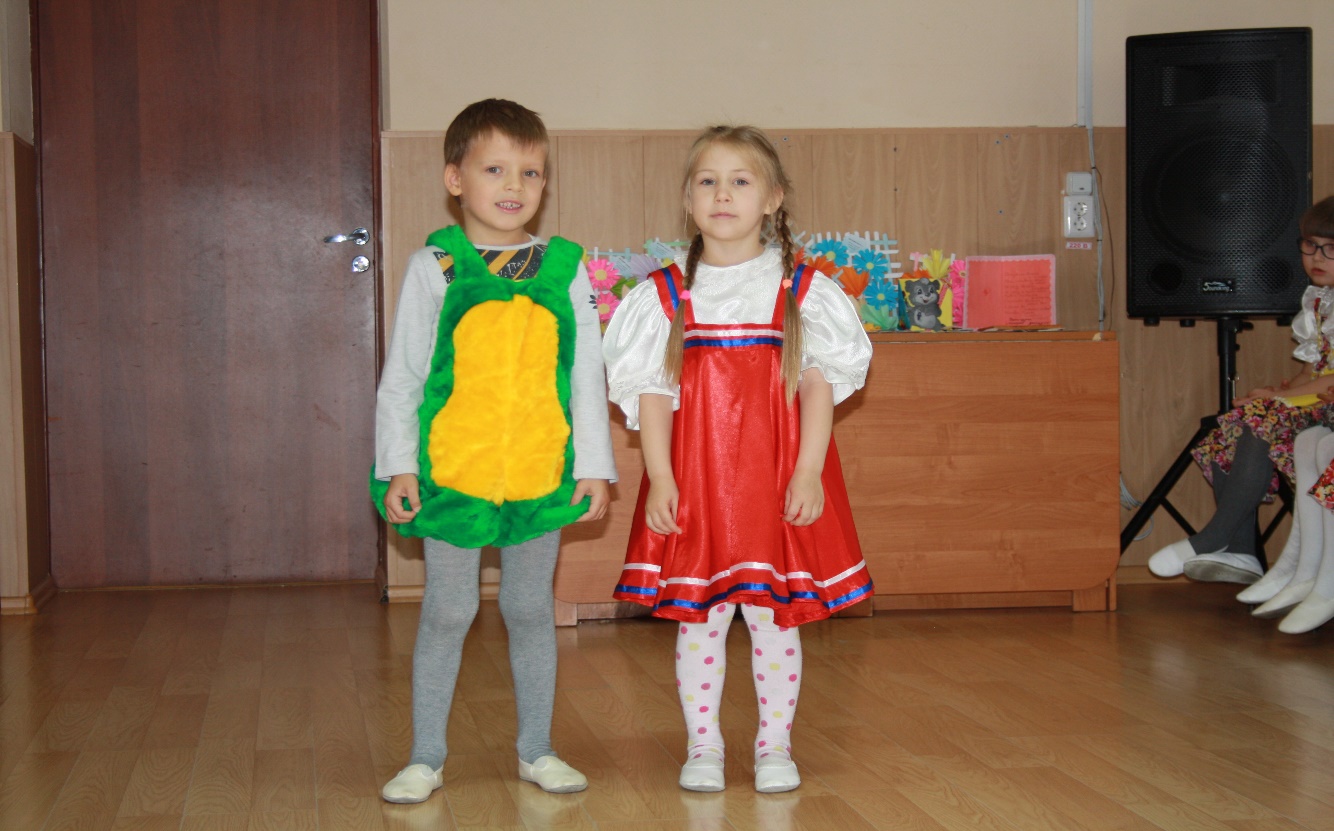 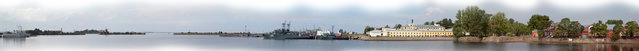 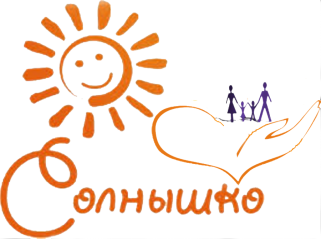 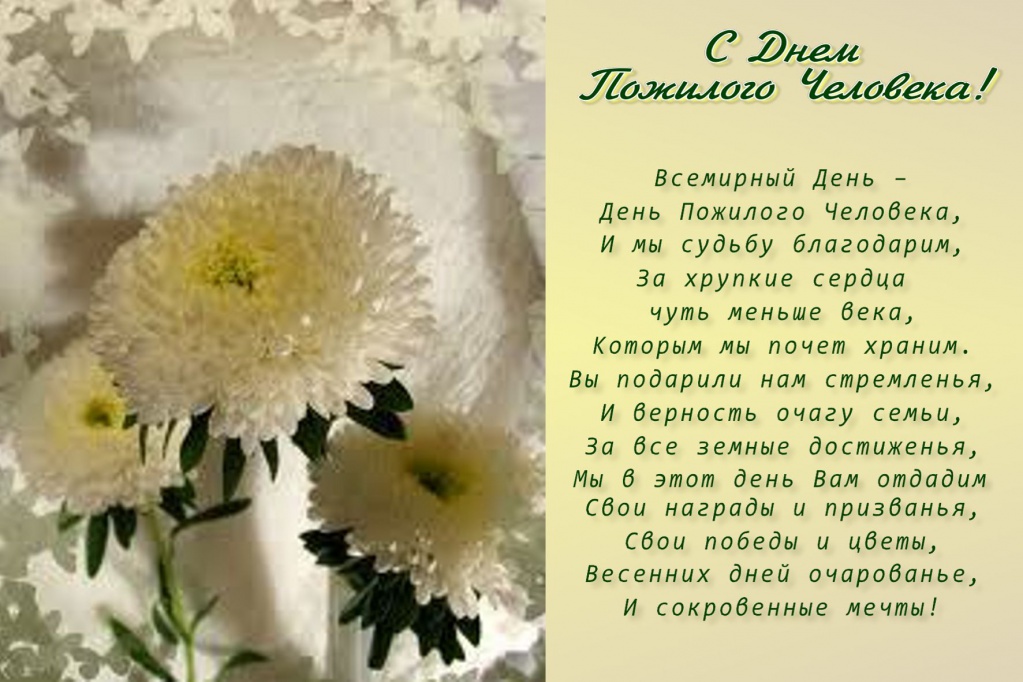 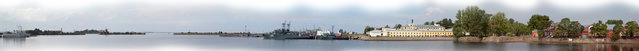